Методична робота 
РЦ ПТО №1 м.Кременчука  
2022-2023 нр
Підготувала: Корчукова Маргарита Юріївна
ЄДИНА МЕТОДИЧНА ПРОБЛЕМА
СТВОРЕННЯ СЕРЕДОВИЩА НЕПЕРЕВНОГО РОЗВИТКУ, ПРОСТОРУ ОСОБИСТОГО ЗРОСТАННЯ ВСІХ СУБ'ЄКТІВ ОСВІТНЬОГО ПРОЦЕСУ В УМОВАХ ЦИФРОВОЇ ТРАНСФОРМАЦІЇ ОСВІТИ
25
ЯКІСНИЙ СКЛАД ПЕДАГОГІЧНИХ ПРАЦІВНИКІВ
МАЙСТРІВ ВИРОБНИЧОГО НАВЧАННЯ - 49
20
Педагогічні звання:
      майстер  в/н ІІ категорії - 3
      майстер в/н  І категорії - 15

Тарифні розряди:
        11 тарифний розряд - 18
        12                                  – 7
        13                                  – 3
        14                                  - 21
15
10
5
0
14 тарифний розряд
13 тарифний розряд
12 тарифний розряд
11 тарифний розряд
майстер в/н І категорії
майстер в/н ІІ категорії
30
ЯКІСНИЙ СКЛАД ПЕДАГОГІЧНИХ ПРАЦІВНИКІВ
ВИКЛАДАЧІВ - 53
Педагогічні звання:
      викладач-методист -8
      старший викладач -17

Кваліфікаційні категорії:
        спеціаліст - 5                          
        спеціаліст ІІ категрії - 5
        спеціаліст І категорії - 14
        спеціаліст вищої категорії - 29
20
10
0
старший викладач
викладач-методист
спеціаліст І категорії
спеціаліст ІІ категорії
спеціаліст вищої категорії
11 тарифний розрядспеціаліст
ТРИСТАН ОЛЕСЯ
КОРЧУКОВА МАРГАРИТА
ГОРІСЛАВЕЦЬ ЛЮДМИЛА
МАЛЬЧЕНКО ІРИНА
впровадження
впровадження
впровадження
впровадження
РІШЕННЯ навчально-методичної ради від 28.06.2023
РІШЕННЯ навчально-методичної ради від 28.06.2023
РІШЕННЯ навчально-методичної ради від 28.06.2023
РІШЕННЯ навчально-методичної ради від 28.06.2023
Вивчення та впровадження 
передового/перспективного  педагогічного досвіду 
на рівні області
МАЛЬЧЕНКО ІРИНА
Актуальність впровадження елементів STEM-навчання на уроках професійно-теоретичної підготовки для формування ключових освітніх компетенцій
МЄРКУЛОВА ІРИНА
ПОРХУН ЛЕСЯ
майстер виробничого навччання
викладач
Мережеві інструменти в роботі майстра виробничого навчання
Вебкейс сучасного педагога
Вивчення перспективного 
педагогічного досвіду на рівні закладу освіти
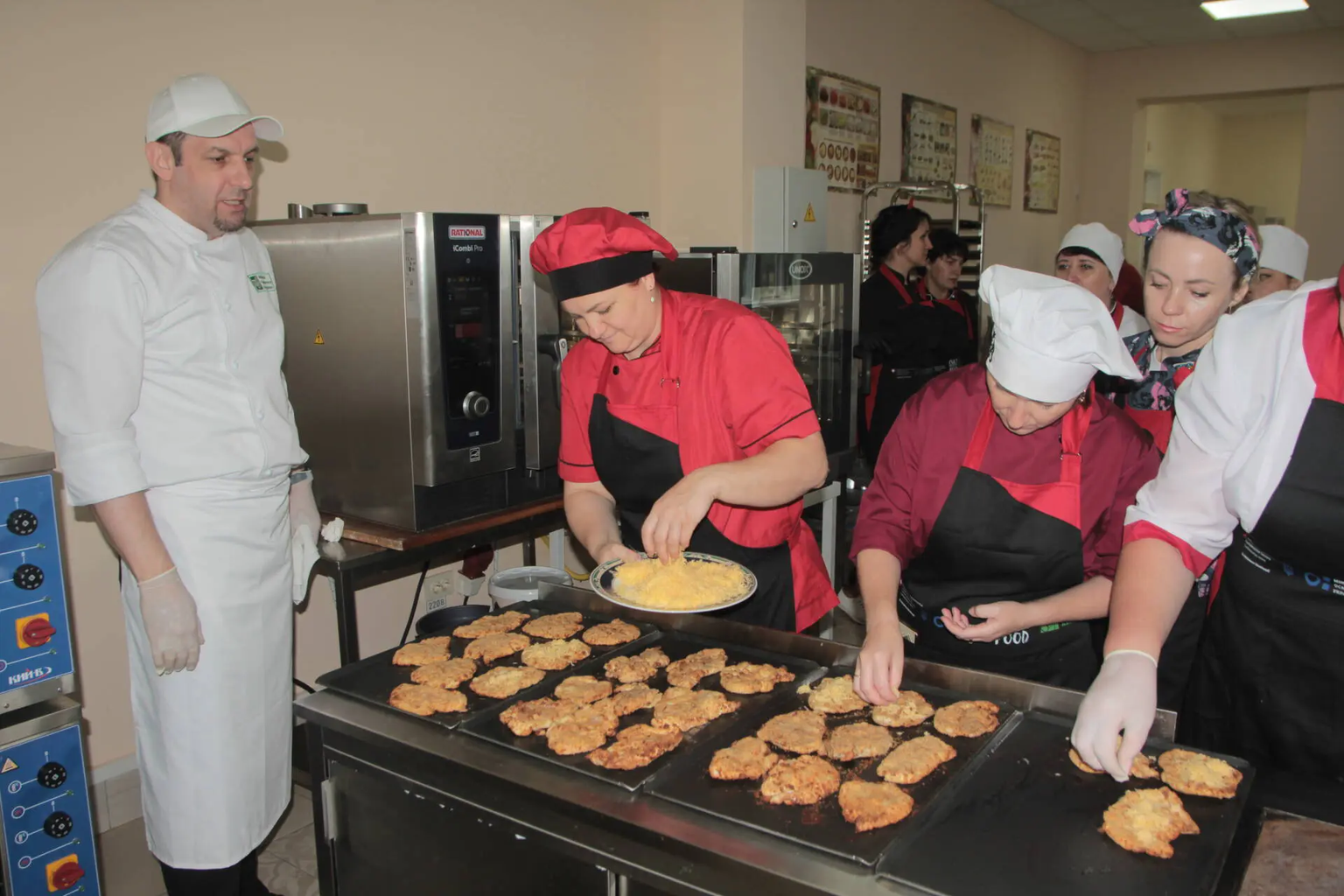 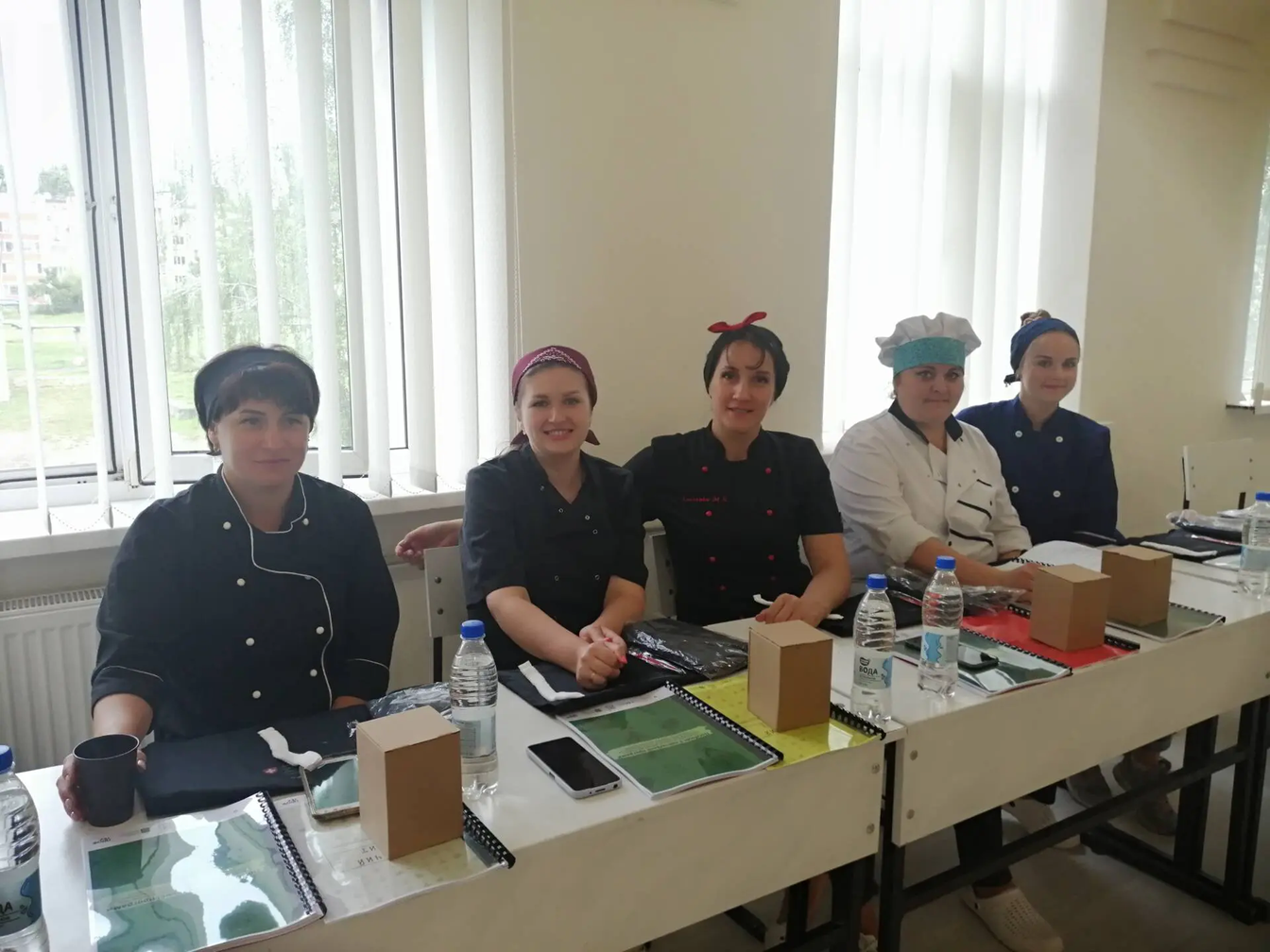 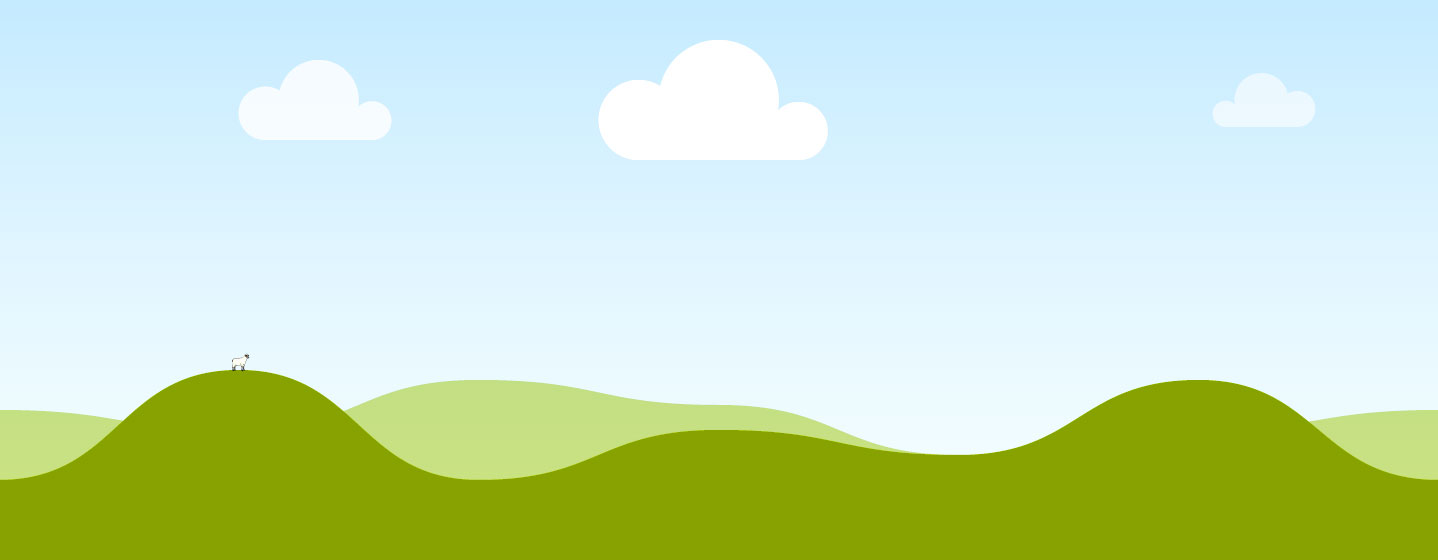 Пілотний проєкт School Chef’s Training Hubs Development реалізується в рамках стратегії реформи шкільного харчування першої леді Олени Зеленської за підтримки Швейцарії, через Швейцарську агенцію розвитку та співробітництва (SDC) та Посольство Швейцарії в Україні спільно з громадськими організаціями «Cult Food», «Національна асоціація громадського харчування» та МОН.
ЄРШОВ В, КОЦЮБИНСЬКА С.
КЕРІВНИК - ЧЕРНЕНКО ЛЮДМИЛА
7 УЧАСНИКІВ.
КЕРІВНИКИ: КОЗЛОВСЬКАН, ГОРІСЛАВЕЦЬ Л., РОМАНОВА О., КОРЧУКОВА М.
ЗНАЙКО АННА КЕРІВНИК - ВОЛЮВАЧ А.С.
18 ВІДМІННИХ, 
12 ДОБРИХ, 
4 УЧАСНИКИ. КЕРІВНИКИ: ТРИСТАН О, БЕЗКЛИНСЬКА К, ВАСИЛЬЄВА Н.
Участь учнів у заходах змагальницького характеру
Обласний конкурс „Кристали: структура, властивості”
Всеукраїнський учнівський літературно-мистецький конкурс «Стежками Каменяра»
Обласний конкурс STEM-проєктів 
"STEMимо: відроджуємо рідну Україну". ІІ місце
Міжнародний конкурс з інформатики та комп’ютерної
вправності „Бобер”
ОСТРОЛУЦЬКА ДАР'Я
ІІІ МІСЦЕ 
КЕРІВНИК - КОРЧУКОВА М.
15 УЧАСНИКІВ.
КЕРІВНИКИ: БУРЕНКОВА Т. КОРЧУКОВА М.
СТРУЖКО ЛІЛІАНА. КЕРІВНИК: СТІРМАНОВА О.
7 УЧАСНИКІВ. КЕРІВНИКИ: БУРЕНКОВА Т., РОМАНОВА О, ГОРІСЛАВЕЦЬ Л., ЛИТВИНОВА Г., ДУСМУРАДОВА А., КОРЧУКОВА М.
Участь учнів у заходах змагальницького характеру
Конкурс «Хімічний калейдоскоп» від Полтавського національного педагогічного університету імені В.Г. Короленка. ІІІ місце
Обласний конкурс соціальної реклами імені Григорія Сковороди
Обласний конкурс соціальної реклами  імені Григорія Сковороди
Всеукраїнський віртуальний арт-простір
«МИ-РАЗОМ! МИ-СИЛЬНІ! МИ-УКРАЇНА!»
м. Запоріжжя
УЧАСТЬ УЧНІВ ЗП(ПТ)О У КОНКУРСАХ, ПРОЄКТАХ, ФЛЕШМОБАХ
КЕРІВНИК - БЕЗКЛИНСЬКА КАТЕРИНА
21 урок доброти
у рамках ІІІ Міжнародного уроку доброти про гуманне та відповідальне ставлення до тварин.
Всеукраїнський флешмоб до Дня психологічного здоров’я #спільно_дбай, відтворили руханку Світлани Ройз, яку записав лідер руху “Junior” телеведучий Олександр Педан.
ФІЛЬ ДАР'Я. КЕРІВНИК - КАРПЕНКО ЛАРИСА
Єльченко Д., керівник - Лихо В.П. Обласний конкурс екологічної інфографіки „Збережемо біорізноманіття рідного краю” імені Олени Байрак”
ХІ обласна науково-практична конференція „Пізнання історичної минувшини в іменах – підґрунтя освіти нації”, присвячену 85-річчю створення Полтавської області.
Участь учнів у роботі Полтавської обласної Малої академії наук учнівської молоді
УЧАСТЬ УЧНІВ  У РОБОТІ ПОЛТАВСЬКОЇ ОБЛАСНОЇ МАЛОЇ АКАДЕМІЇ НАУК УЧНІВСЬКОЇ МОЛОДІ
БОНДАРЕНКО К.. КЕРІВНИК - СТІРМАНОВА ОКСАНА
Обласний конкурс для учнів 6-11 класів „Здорове життя – успіх буття”.
Вовк Софія, 
Керівник: Безклинська Катерина
Обласний конкурс для учнів 6-11 класів „Здорове життя – успіх буття”.
ВСЕУКРАЇНСЬКА ОЛІМПІАДА «ВСЕОСВІТА ОСІНЬ-2022»  - 199 УЧНІВ
XV ВСЕУКРАЇНСЬКА ОЛІМПІАДА - ОСІНЬ 2022 ВІД РЕСУРСУ "НА УРОК" - 279 УЧНІ
Предмет: українська мова, (Горіславець Л, Козловська Н, Корчукова М .)
Предмети: українська мова, математика, інформатика, англійська мова, зарубіжна література, фізика, географія (Горіславець Л, Козловська Н, Безклинська К., Васильєва Н., Корчукова М., Григоренко Ю., Цугуй О., Черненко Л,)
Участь учнів у всеукраїнських онлайн-олімпіадах, конкурсах
XVI ВСЕУКРАЇНСЬКА ІНТЕРНЕТ-ОЛІМПІАДА "ЗИМА 2023" НА ПЛАТФОРМІ "НА УРОК"  - 65 УЧНІВ
ВСЕУКРАЇНСЬКИЙ ІНТЕРНЕТ-КОНКУРС "МОВА МОЄЇ КРАЇНИ" ВІД РЕСУРСУ "НАУРОК" - 26 УЧНІВ
Предмет: українська мова, (Горіславець Л, Буренкова Т., Корчукова М .)
Викладачі: Безклинська К.,  Корчукова М.
Участь учнів у всеукраїнських онлайн-олімпіадах, конкурсах
ВСЕУКРАЇНСЬКИЙ ІНТЕРНЕТ-КОНКУРС «ШІСТДЕСЯТНИКИ: ЛІТЕРАТУРНИЙ СПРОТИВ» - 10 УЧНІВ
ВСЕУКРАЇНСЬКА ОЛІМПІАДА «ВСЕОСВІТА ЗИМА 2022/2023» - 57 УЧНІВ
Викладач: Корчукова М .
Предмет: українська мова 
Викладачі: Горіславець Л.  Корчукова М.)
Участь учнів у всеукраїнських онлайн-олімпіадах, конкурсах
XVІІ ВСЕУКРАЇНСЬКА ОЛІМПІАДА - ОСІНЬ 2022 ВІД РЕСУРСУ "НА УРОК" - 114 УЧНІВ
ВСЕУКРАЇНСЬКА ОЛІМПІАДА «ВСЕОСВІТА. ВЕСНА- 2023  - 63 УЧНІ
Предмети: українська мова, зарубіжна література, англійська мова 
Викладач: Горіславець Л,
 Козловська Н. .
Предмет: українська мова 
Викладачі: Горіславець Л.  Козловська Н.
Участь учнів у всеукраїнських онлайн-олімпіадах, конкурсах
Участь педагогів у заходах змагальницького характеру
ФІНАЛІСТИ: МЄРКУЛОВА І., КОРЧУКОВА М.
ІІ МІСЦЕ:
 СТІРМАНОВА О.
Обласний конкурс «Хімічний калейдоскоп» від Полтавського національного педагогічного університету імені В.Г. Короленка.
Всеукраїнський конкурс на кращий гендерочутливий СТЕМ-урок
ВИСТУПИ ПЕДАГОГІВ НА ОБЛАСНИХ, ВСЕУКРАЇНСЬКИХ ТА МІЖНАРОДНИХ МЕТОДИЧНИХ ЗАХОДАХ
Майстер-клас „Інтерактивний інструмент для навчання Classtime” від НМЦ ПТО у Полтавській області. Спікер: Тристан Олеся
Всеукраїнський освітній полігон „STEM-освіта як перспективна
форма підготовки кваліфікованих робітників нової генерації” від НМЦ ПТО у Черкаській області. Спікер: Мєркулова Ірина
Обласна конференція до Міжнародного дня кухаря та кулінара. Спікери: Єльченко Марина, Мархель Ольга.
Публікації матеріалів: Курочка Світлана, Порхун Леся, Гузова Ганна
ФАКТОРИ УСПІХУ
ВИСТУПИ ПЕДАГОГІВ НА ОБЛАСНИХ, ВСЕУКРАЇНСЬКИХ ТА МІЖНАРОДНИХ МЕТОДИЧНИХ ЗАХОДАХ
Всеукраїнський вебінар  „Медіаграмотність як ключова компетентність у професійній освіті”від НМЦ ПТО у Запорізькій області. Спікер - Корчукова М.
III Всеукраїнська науково–практична
онлайн–конференція «Модернізація змісту професійної освіти в умовах
євроінтеграції України –2023». Розміщений матеріал Буренкової Т.
ІІ Всеукраїнська науково-практична конференція «Безпека дітей в інтернеті: попередження, освіта, взаємодія» від Кіровоградського обласного інституту післядипломної педагогічної освіти імені Василя Сухомлинського. Спікер - Васильєва Н.
ФАКТОРИ УСПІХУ
ВИСТУПИ ПЕДАГОГІВ НА ОБЛАСНИХ, ВСЕУКРАЇНСЬКИХ ТА МІЖНАРОДНИХ МЕТОДИЧНИХ ЗАХОДАХ
Членкиня робочої групи з організації обласного STEAM конкурсу -  Ірина Мєркулова
STREAM за участі викладачів фізики та математики закладів професійної (професійно-технічної) освіти Полтавської області на тему “Організація і можливості онлайн-уроку з фізики/математики в умовах воєнного стану” Спікер: Мєркулова Ірина
STREAM за участі викладачів географії закладів професійної (професійно-технічної) освіти Полтавської області на тему “Організація і можливості онлайн-уроку з географії в умовах воєнного стану” Спікер Ольга Цугуй
ФАКТОРИ УСПІХУ
ВИСТУПИ ПЕДАГОГІВ НА ОБЛАСНИХ, ВСЕУКРАЇНСЬКИХ ТА МІЖНАРОДНИХ МЕТОДИЧНИХ ЗАХОДАХ
Всеукраїнська науково-практична
конференція «Організація роботи класного керівника в умовах воєнного стану» м.Запоріжжя.. Опублікувала матеріали: Мальченко І.
Обласна секція викладачів української мови і літератури. Виступ - Горіславець Л., Корчукова М,
Методична година. Обласна секція методистів ЗП(ПТ)О . Виступ - Корчукова М.
ФАКТОРИ УСПІХУ
ВИСТУПИ ПЕДАГОГІВ НА ОБЛАСНИХ, ВСЕУКРАЇНСЬКИХ ТА МІЖНАРОДНИХ МЕТОДИЧНИХ ЗАХОДАХ
У рамках програми EU4Skills - робота українських експертів. Експерт робочої  групи (рецензування) щодо верифікації  короткострокових онлайн-курсів для підтримки відбудови України - Тристан Олеся
Майстер-клас „Використання Microsoft Sway як ресурс для навчання” у рамках роботи обласної секції викладачів предметів „Інформатика” та „Інформаційні технології” закладів професійнох (професійно-технічної) освіти Полтавської області. Спікер - Тристан Олеся
Обласна секція заступників директорів з НВР ЗП(ПТ)О . Виступ - Корчукова Маргарита
ФАКТОРИ УСПІХУ
ГОРІСЛАВЕЦЬ ЛЮДМИЛА
МАЛЬЧЕНКО ІРИНА
КОРЧУКОВА МАРГАРИТА
ВАСИЛЬЄВА НАТАЛІЯ
БУРЕНКОВА ТЕТЯНА
КОЗЛОВСЬКА НАТАЛІЯ
ПРОСТО І ЛЕГКО. РОБОТА З ІНТЕРАКТИВНИМИ ДОШКАМИ JAMBOARD, CLASSROOMSCREEN, IDROO
Прагнення до свободи – вчора, патріотизм і нездоланність – сьогодні, гідна Україна – завтра
Інформаційна безпека здобувачів освіти під час війни. 
 Як вберегтися від фейків у сучасному інфопросторі.
Освіта, в якій учня не тягнуть за собою, а штовхають попереду себе
Самоосвіта як чинник вдосконалення 
професійної майстерності викладача
Наочність на уроках української мови і літератури як засіб підвищення предметної компетентності учнів.
Інформаційно-видавнича діяльність
"Освітній простір" № 3, №4, 2022; №1, №2,№3, 2023
КУРОЧКА СВІТЛАНА
МАРХЕЛЬ ОЛЬГА
МЄРКУЛОВА ІРИНА
БУРДАК ЕЛЕОНОРА
ШОСТАК ЛЕОНІД
ЛИТВИНЕНКО РУСЛАН
Урок виробничого навчання у стилі STEAM
Використання розвивальних ігор та вправ з подолання агресивної поведінки для тренінгів з дітьми старшого підліткового віку.
Погляд викладача математики, фізики на надважливе завдання сучасної освіти: розвиток фізико-математичних дисциплін
Мотивації учнів на уроках виробничого навчання 
як спосіб підготовки висококваліфікованих робітників
Формування мотивації учнів до вивчення предметів спеціальних дисциплін в умовах дистанційного та змішаного навчання
Використання сучасних ґаджетів на уроках фізичної культури
Інформаційно-видавнича діяльність
"Освітній простір" № 3, №4, 2022; №1, №2,№3, 2023
ПЕТРАЩУК ІННА
ШИШОВА НІНА
КОРЧУКОВА МАРГАРИТА
Проєктна діяльність на уроках англійської мови як один із шляхів формування комунікативної компетентності учнів
Особистісно орієнтованийта компетентнісний підхід на уроках професійно-теоретичної підготовки
Штучні нейронні мережі на уроках української мови і літератури: приклади проєктів та ініціатив
Інформаційно-видавнича діяльність
"Освітній простір" № 3, №4, 2022; №1, №2,№3, 2023
САМООСВІТА
РЕЗУЛЬТАТОМ ОСВІЧЕНОСТІ ЛЮДИНИ Є ЇЇ ЗДАТНІСТЬ ПРОДОВЖУВАТИ НАВЧАТИСЯ.
 ДЖОН ДЬЮЇ
46 педагогів підвищили кваліфікацію від платформи Дія. Освіта;
101 учасник отримав сертифікати на короткострокових онлайн-курсах  для   підтримки  відбудови України від програми "EU4Skills: кращі навички для сучасної України"
7 викладачів стали учасниками курсу 
"Цифрові інструменти GOOGLE"
8 педагогів отримали сертифікати від НМЦ ПТО у Полтавській області
Методична комісії громадського харчування та сфери обслуговування. Голова мк- Єльченко М.Я.
Проєкт "Перша кулінарна школа". Проведено -27 майстер-класів.  Креативна організаторка - Мархель О.С.
Проєкт для здобувачів освіти РЦ ПТО № 1 м.Кременчука."Майстер-класи від кулінарного хабу" Проведено -12 майстер-класів. Креативна організаторка - Єльченко М.
Майстер-класи, позакласні заходи з професії "Перукар (перукар-модельєр). Візажист"
Методична комісія сфери послуг та малочисельних професій.
 Голова мк -Курочка С.М.
ДВА ВІДКРИТІ УРОКИ
ПОЗАКЛАСНІ ЗАХОДИ
"Технології приготування їжі" - Курочка С.М., 
Виробничого навчання - Порхун Л.С.
7 майстер-класів, 2 предметні олімпіади, 11 позаурочних заходи
Проведено
ОДИН ТИЖДЕНЬ ПРОФЕСІЙ
Активно долучилися всі члени методичної комісії
Реалізовується проєкт "Господарочка"
Методична комісія
 викладачів та майстрів професійної підготовки. Голова мк - Петращук І.В..
Відкриті уроки -3
Петращук І.“Класифікація електродних покриттів (руднокислі, фтористо-кальцієві, рутилові, органічні)”
Шостак Л.“ Газове зварювання стикових з'єднань в нижньому положенні "
Жданова В. В. 
"Паяння"
ПРЕДМЕТНИЙ ТИЖДЕНЬ -1
Проведені два майстер-класи, конкурс "Кращий за професією",  позаурочний захід, конкурс банерів/ проспектів, газет, листівок "Презентація професії", інтелектуальна гра, екскурсії
ВОЛОНТЕРСТВО
Майстри виробничого навчання та здобувачі освіти допомагали у виготовленні “буржуйок”  та причепів для ЗСУ
Методична комісія викладачів та майстрів в/н автомобільних та металообробних  професій. Голова мк - Тоцька О.О.
Проведено: 4 позакласні заходи, два майстер-класи і профорієнтаційні заходи, тиждень методичної комісії, два конкурси професійної майстерності з професій "Слюсар з ремонту ктз", "Електрогазозварник"
Методична комісія нафтопереробного профілю. Голова мк - Шустова В.В.
Проведено: 9 позакласних заходів, майстер-класи і профорієнтаційні заходи. Педагоги долучалися до проєктів заходу освіти, популяризували свій досвід серед освітянської спільноти
Методична комісії природничо-математичного циклу. Голова мк - Мєркулова І.С.
ДВА ВІДКРИТІ УРОКИ
25 ПОЗАКЛАСНИХ ЗАХОДІВ
фізики - Черненко Л.,
СТЕАМ-урок - Мєркулова І.
Інформаційні години, уроки звитяги, уроки доброти, СТЕАМ-заходи, картографічна вікторина, вебквести, онлайнекскурсії, флешмоби, брейн-ринги тощо
Проведено
ДЕКАДА ПРИРОДНИЧО-МАТЕМАТИЧНИХ ДИСЦИПЛІН
Активні учасники: Мєркулова І., Васильєва Н., Безклинська К., Кукурузенко А,, Цугуй О., Черненко Л.
Здобувачі освіти взяли участь в міжнародних, всеукраїнських, обласних конкурсах, змаганнях: Бобер, Кенгуру, від ресурсів "На урок", на кращий СТЕМ-проєкт
Викладачі стали спікерами Всеукраїнських вебінарів, обласних стрімів, воркшопів, Школи педагогічного перезавантаження, популяризували власні напрацювання серед освітянської спільноти області
Методична комісія гуманітарних предметів. Голова мк - Дусмурадов Ю.М,
ДВА ВІДКРИТІ УРОКИ
33 ПОЗАКЛАСНІ ЗАХОДИ
СТЕАМ-урок- Корчукова М.
української літератури - 
Буренкова Т.
Проведено
мовознавчі квести, уроки доброти, командні ігри, лекції,  конкурси, перформанси, флешмоби, акції, реалізовано кілька проєктів тощо
ДВА ПРЕДМЕТНІ ТИЖНІ
тиждень української мови і літератури;
тиждень англійської мови
Здобувачі освіти взяли участь у Міжнародному конкурсі імені Т. Шевченка, Всеукраїнському конкурсі Петра Яцика, ГРІНВІЧі, олімпіадах та конкурсах від ресурсів "На урок", Всеосвіта, долучилися до обласного конкурсу реклами до 300-річчя Г.Сковороди, "Стежками Каменяра", віртуального арт-простору "Ми - непереможні"
Викладачі стали спікерами Всеукраїнських вебінарів, обласних предметних тижнів,  Школи педагогічного перезавантаження, популяризували власні напрацювання серед освітянської спільноти області
Методична комісія загальноосвітніх предметів. Голова мк - Козловська Н.В.
ОДИН ВІДКРИТИЙ УРОК
21 ПОЗАКЛАСНИЙ ЗАХІД
інформаційні години, години спілкування, фотоквести, турніри, командні ігри, , уроки пам'яті, бібліотечні уроки, квести, бінарні спортивно-інтелектуальні змагання
української мови -
 Горіславець Л.Л.
Проведено
ТРИ ПРЕДМЕТНІ ТИЖНІ
тиждень української мови і літератури;
 англійської мови; загальноосвітніх предметів
Здобувачі освіти взяли участь у Міжнародному конкурсі імені Т. Шевченка, Всеукраїнському конкурсі Петра Яцика, ГРІНВІЧі, олімпіадах та конкурсах від ресурсів "На урок", Всеосвіта, долучилися до всеукраїнського конкурсу "Стежками Каменяра", віртуального арт-простору "Ми - непереможні", Бобер, Кенгуру,  "Хімічний каледоскоп"
Викладачі стали спікерами  засідань обласних предметних секцій,  Школи педагогічного перезавантаження, популяризували власні напрацювання серед освітянської спільноти області
ПРОВЕДЕНО ЗАСІДАНЬ - 7
РОБОТА ШКІЛ НА БАЗІ ЗП(ПТ)О
Розглянуто актуальні питання щодо створення  навчального простору, який робить  викладання надзвичайно простим, швидким та безпроблемним. Спікерами ШПП стали: Тристан О., Мальченко І., Безклинська К., Мєркулова І., Кукурузенко А., Цугуй О., Корчукова М.
ШКОЛА ПЕДАГОГІЧНОГО ПЕРЕЗАВАНТАЖЕННЯ
РЕАЛІЗАЦІЯ ПРОЄКТУ
«Блог/сайт як засіб формування іміджу сучасних педагогів». Проведено 9 майстер-класів та індивідуальні консультації. Створено  35  сайтів/блогів
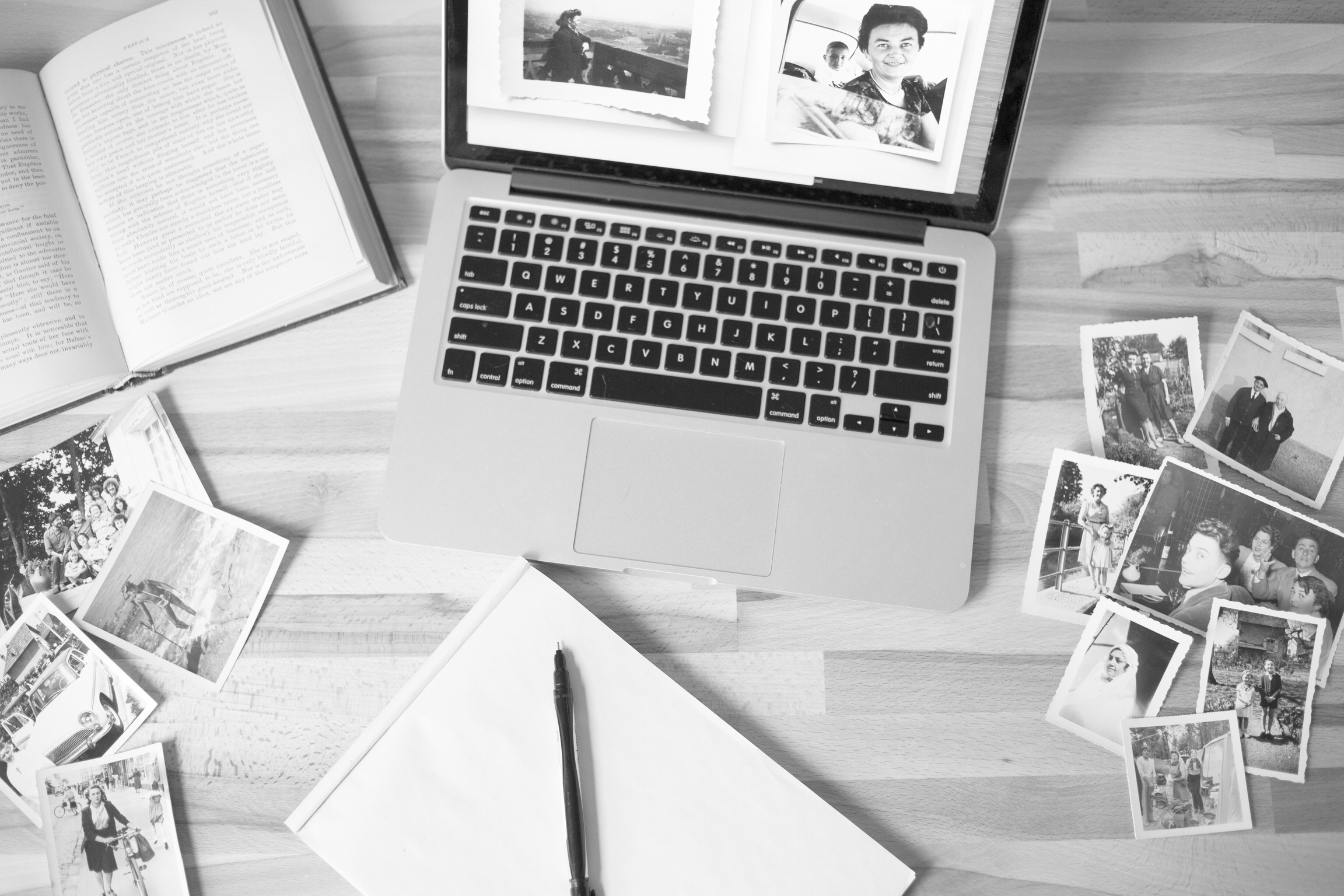 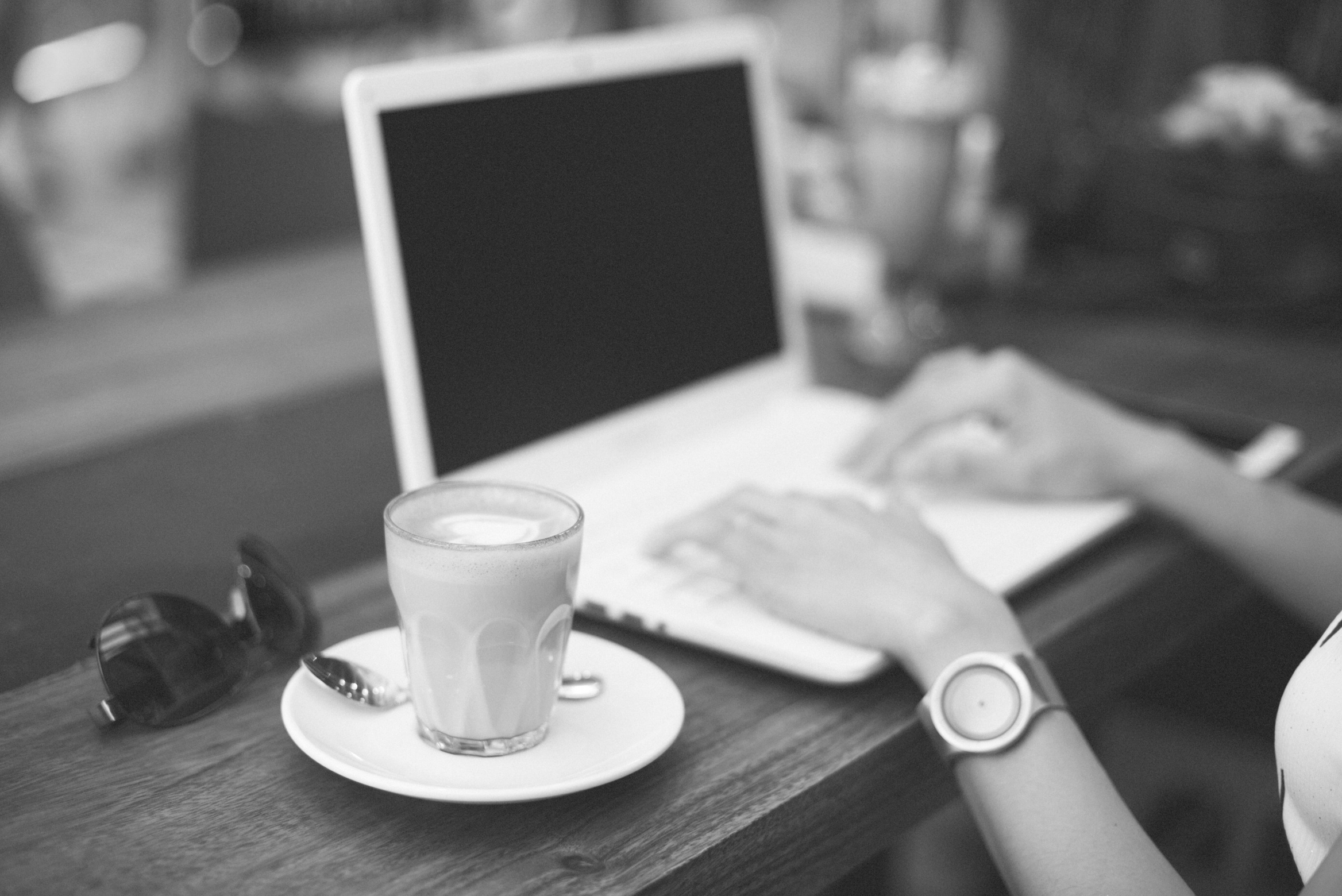 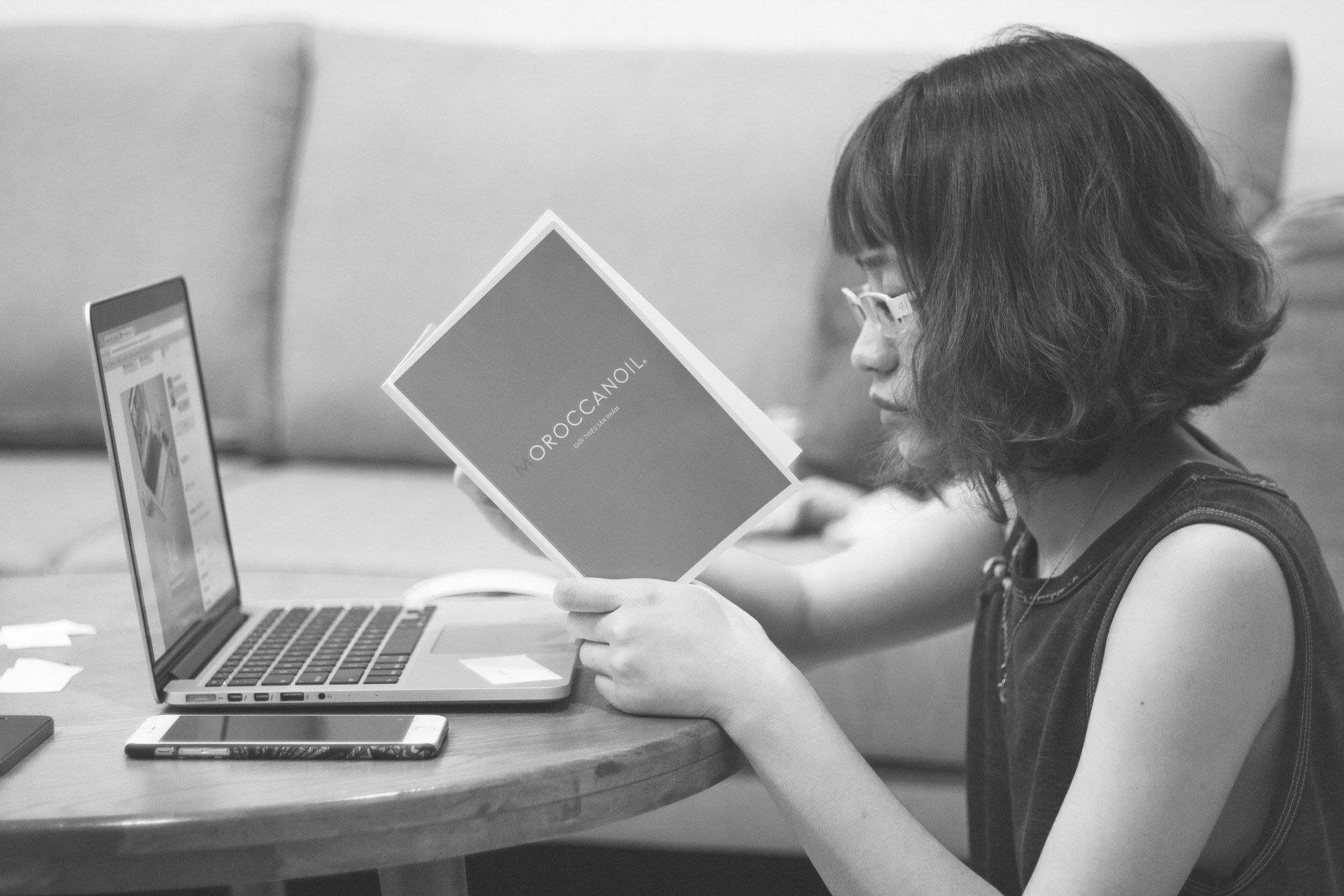 РОБОТА НАД ПРОЄКТАМИ ПРОДОВЖУЄТЬСЯ
На ІІ – ІІІ етапах реалізації проєкту працюємо на розвиток уміння культури оформлення сайтів/блогів, грамотного структурування інформації, системного підходу до наповнення.
Роботу школи педагогічного перезавантаження спрямовуємо  на інноваційність; розвиток творчості; креативності; професійного самовдосконалення.
«Завжди живіть так, ніби вам є чому навчатися, і тоді ви навчитеся»
ВЕРНОН ГОВАРД
Інновації та майстерність: сучасний заклад, що формує майбутнє!